Codes for data archiving, interchange, and analysis
Music 253/CS 275A 
Stanford University
Distinguishing features
Neither time nor space is a dominant consideration
Focus is on repurposable data, interoperability
Examples
Archiving: canonical format that facilitates interoperability
Interchange: canonical format that is easily interpreted by sending and receiving systems whose formats may be unknown
Analysis: flexible format that can be modified to suit a range of needs (can sometimes be distilled from richer format)
CS 275A/Music 253
2016 Eleanor Selfridge-Field
2
Distinguishing features
Neither time nor space is a dominant consideration
Environment may be extensive; focus on interoperability
Examples
Archiving: EsAC (monophonic), MuseData (polyphonic)
Interchange: MusicXML, MEI
Analysis: Humdrum Toolkit (main format = kern)
CS 275A/Music 253
2016 Eleanor Selfridge-Field
3
MuseData’s “solar” network model
Classical music focus
Full encodings
MIDI only
CS 275A/Music 253
2016 Eleanor Selfridge-Field
4
Comparison of models
CS 275A/Music 253
2016 Eleanor Selfridge-Field
5
MuseData: Turkish march
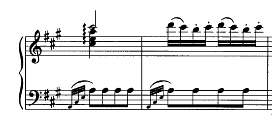 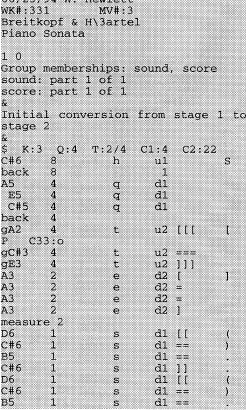 chord
Print suggestions

Sound suggestions
Print
suggestion
CS 275A/Music 253
2016 Eleanor Selfridge-Field
6
Part/score orientation in MuseData
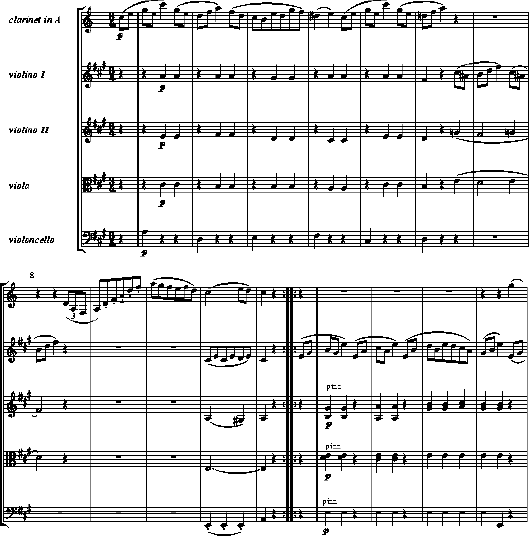 1. Encode voice by voice for full movement
2. Add lyrics, other refinements
3. Repeat until all movements are encode
4. Assemble score
CS 275A/Music 253
2016 Eleanor Selfridge-Field
7
Part/score orientation in Humdrum
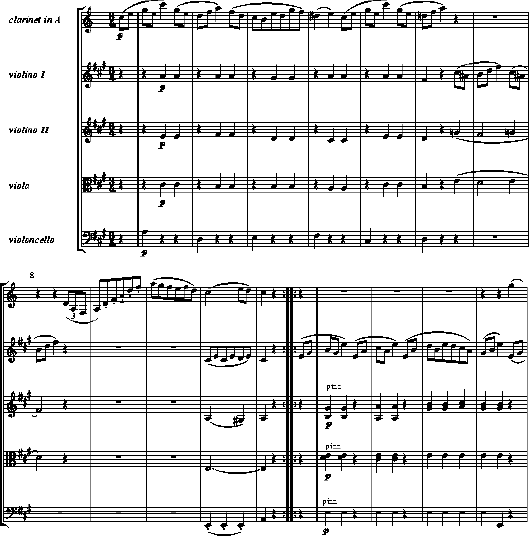 1. Encode event by event for full movement
2. Add lyrics, other refinements
3. Repeat until all movements are encoded
CS 275A/Music 253
2016 Eleanor Selfridge-Field
8
MuseData: instantiations
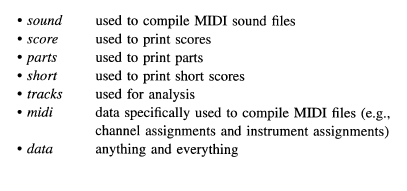 Input keys
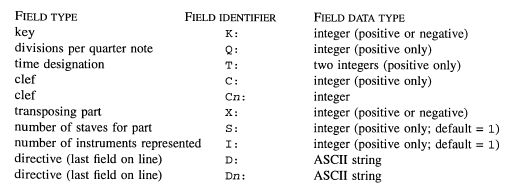 CS 275A/Music 253
2016 Eleanor Selfridge-Field
9
MuseData: Conventional input files
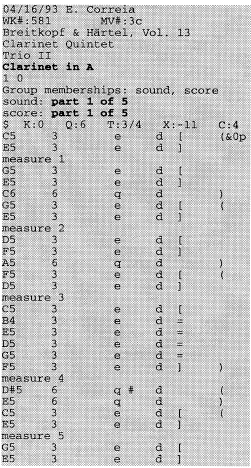 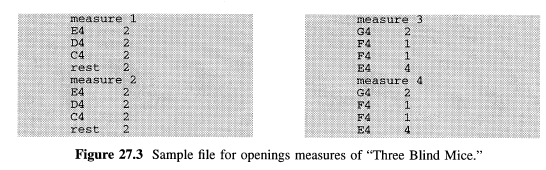 Input data (Stage 1)
Enhanced data
(Stage 2)
Mozart trio: V1
CS 275A/Music 253
2016 Eleanor Selfridge-Field
10
Encoding in multiple domains: Actualities
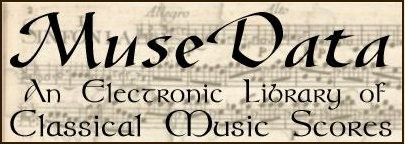 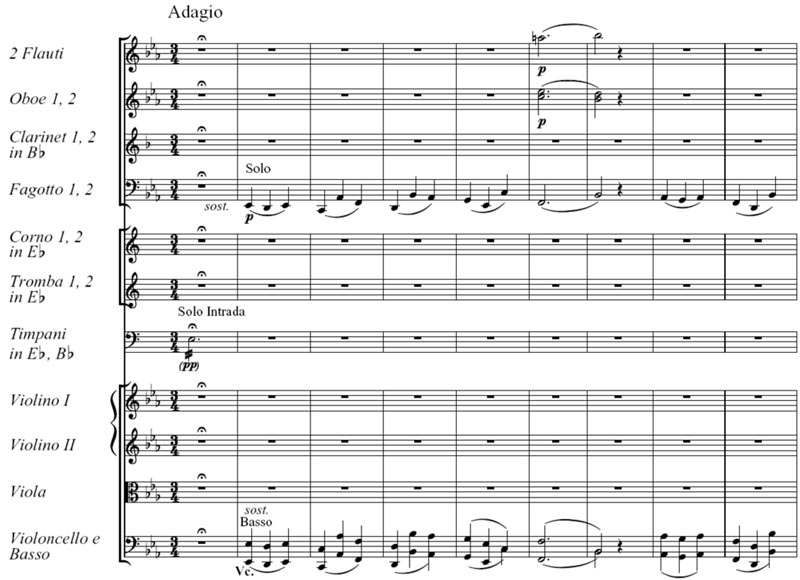 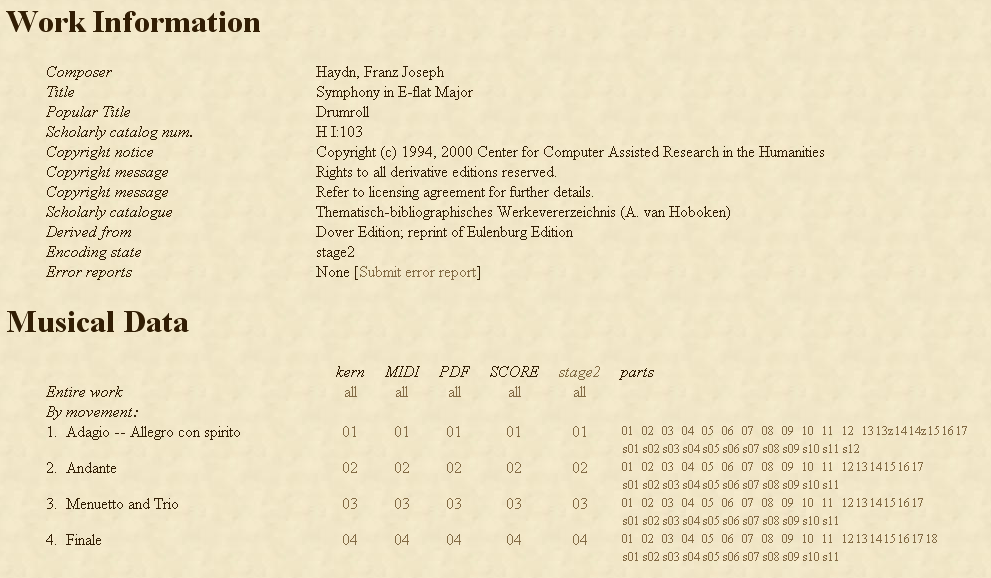 musedata.org
CS 275A/Music 253
2016 Eleanor Selfridge-Field
11
Encoding in multiple domains: samples
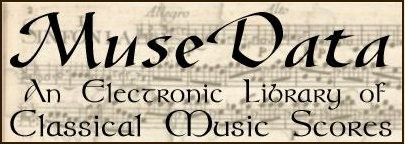 From MIDI file list
From PDF list
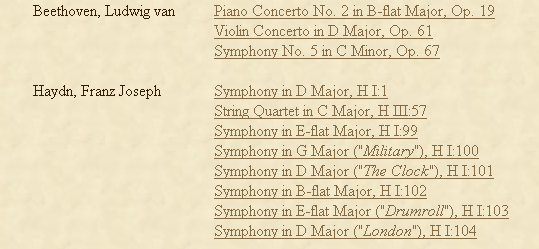 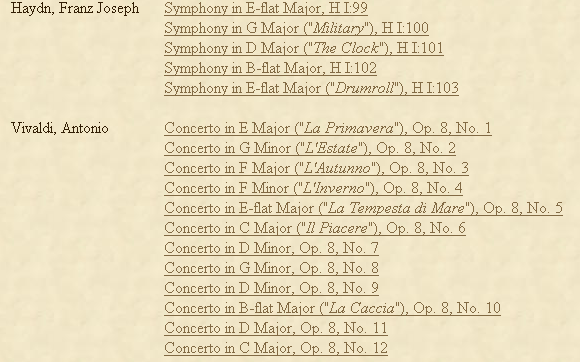 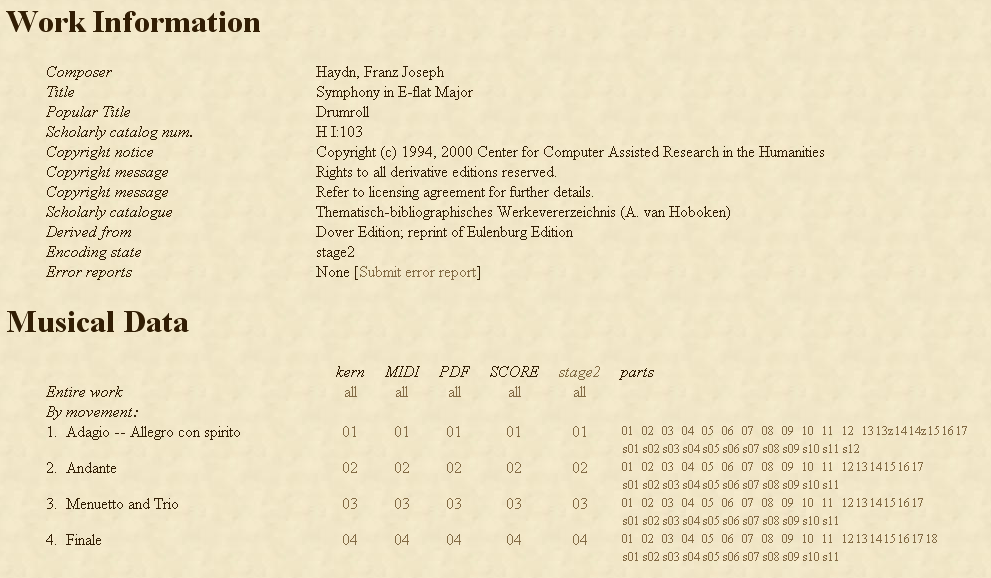 CS 275A/Music 253
2016 Eleanor Selfridge-Field
12